TRƯỜNG TH NGUYỄN VĂN LỊCHMôn: THỂ DỤC - LỚP 4Tuần 16 - Tiết 32
BÀI TẬP RÈN LUYỆN TƯ THẾ VÀ KỸ NĂNG VẬN ĐỘNG CƠ BẢN
Bài 32. THỂ DỤC RÈN LUYỆN TƯ THẾ CƠ BẢN
TRÒ CHƠI: “NHẢY LƯỚT SÓNG”
GV: Trương Thị Phi Nhạn.
Năm học: 2021 - 2022.
TRƯỜNG TH NGUYỄN VĂN LỊCHMôn: THỂ DỤC - LỚP 4Tuần 16 - Tiết 32
BÀI TẬP RÈN LUYỆN TƯ THẾ VÀ KỸ NĂNG VẬN ĐỘNG CƠ BẢN
Bài 32.  THỂ DỤC RLTTCB - TRÒ CHƠI “LÒ CÒ TIẾP SỨC”
Phần 1. Khởi động.
Phần 2. Ôn đi theo vạch kẻ thẳng hai tay chống hông và đi theo vạch kẻ thẳng hai tay dang ngang.
Phần 3. Kết thúc.
MỤC TIÊU BÀI HỌC
1. Kiến thức:
- Ôn đi theo vạch kẻ thẳng hai tay chống hông và đi theo vạch kẻ thẳng hai tay dang ngang.
- Biết cách chơi trò chơi “ Nhảy lướt sóng”.
2. Kỹ năng:
- Thực hiện cơ bản đúng động tác.
- Thực hiện đúng động tác, đúng với khẩu lệnh, chơi trò chơi đúng luật.
3. Thái độ: Tích cực, nhiệt tình, hợp tác và yêu thích học môn học.


(
NHỮNG ĐIỀU CẦN CHÚ Ý
1. Chuẩn bị: Trang phục thoải mái, chân đi giày tập.
2. Vị trí tập luyện: Trên sân của gia đình, đảm bảo vệ sinh an toàn tập luyện.
3. Không thực hiện trên nền trơn, trượt để đảm bảo an toàn khi tập luyện.
BÀI TẬP RÈN LUYỆN TƯ THẾ VÀ KỸ NĂNG VẬN ĐỘNG CƠ BẢN
Bài 32.  THỂ DỤC RLTTCB - TRÒ CHƠI “NHẢY LƯỚT SÓNG”
* Hoạt động 1. Khởi động và ôn 8 động tác của bài thể dục phát triển chung lớp 4
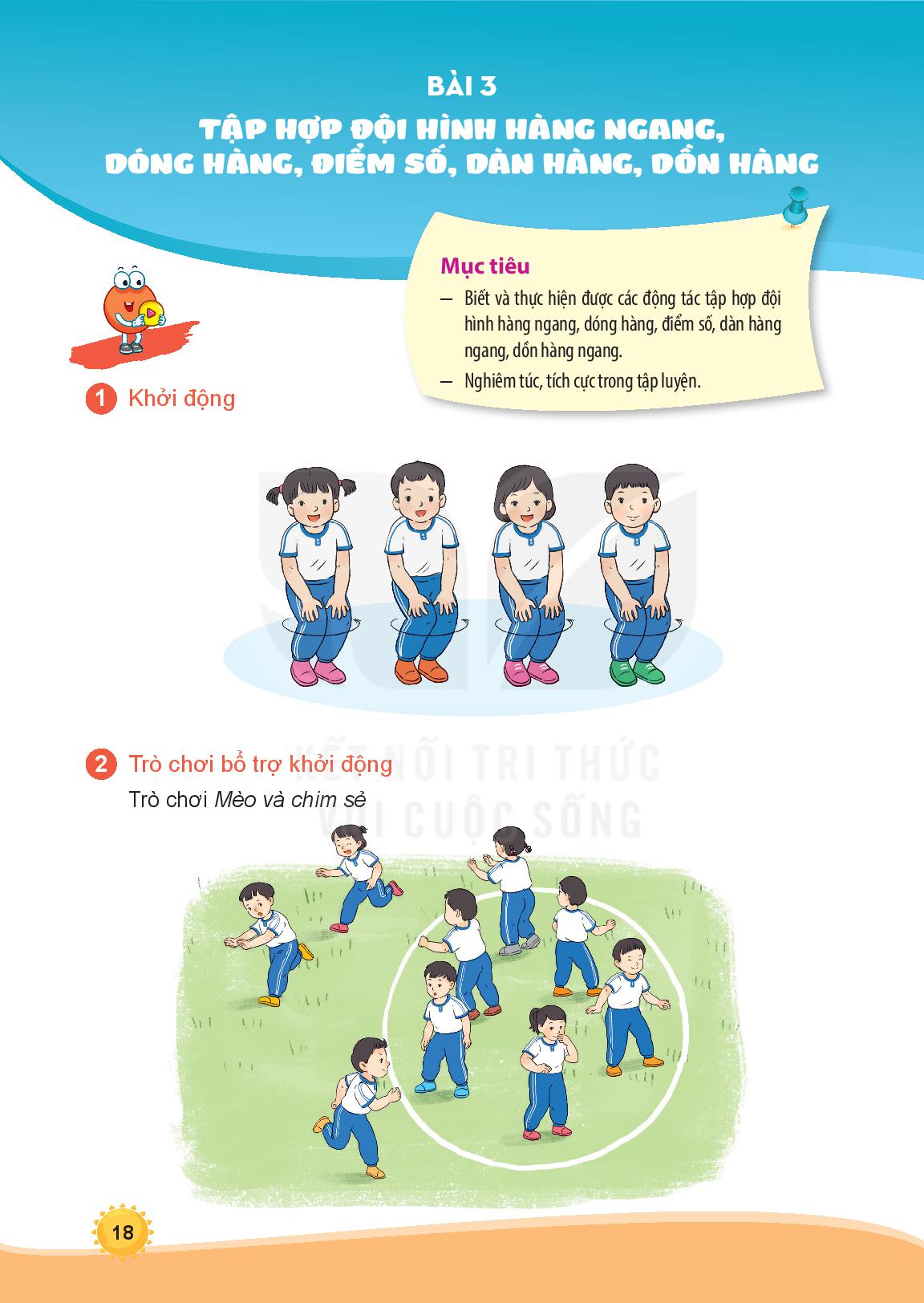 BÀI TẬP RÈN LUYỆN TƯ THẾ VÀ KỸ NĂNG VẬN ĐỘNG CƠ BẢN
Bài 32.  THỂ DỤC RLTTCB - TRÒ CHƠI “NHẢY LƯỚT SÓNG”
* Hoạt động 2.
Ôn đi theo vạch kẻ thẳng hai tay chống hông.
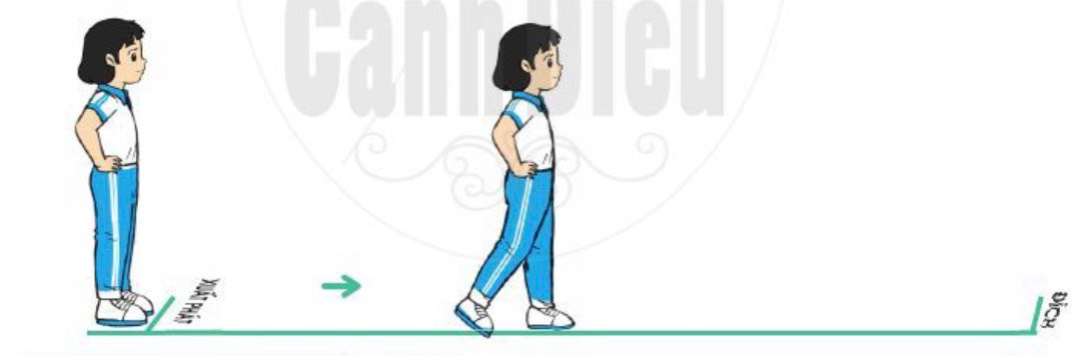 BÀI TẬP RÈN LUYỆN TƯ THẾ VÀ KỸ NĂNG VẬN ĐỘNG CƠ BẢN
Bài 32.  THỂ DỤC RLTTCB - TRÒ CHƠI “NHẢY LƯỚT SÓNG”
* Hoạt động 2. Ôn đi theo vạch kẻ thẳng hai tay dang ngang.
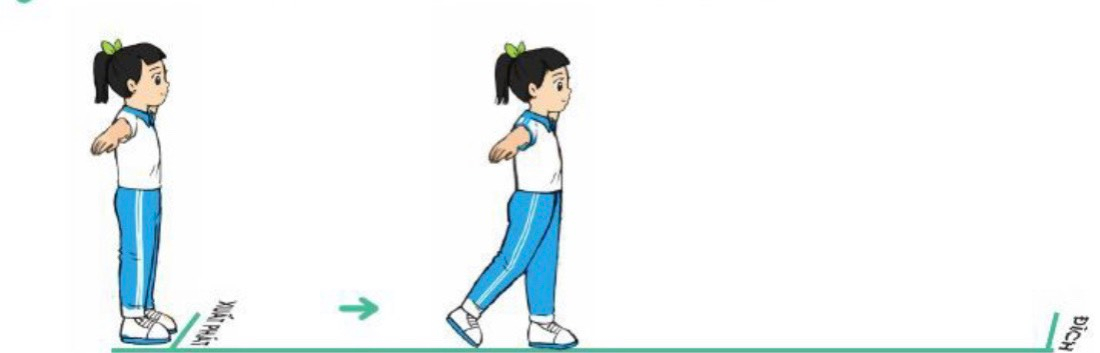 BÀI TẬP RÈN LUYỆN TƯ THẾ VÀ KỸ NĂNG VẬN ĐỘNG CƠ BẢN
Bài 32.  THỂ DỤC RLTTCB - TRÒ CHƠI “NHẢY LƯỚT SÓNG”
* Hoạt động 3. Hồi tỉnh .
* Hoạt động 3. Bài tập phát triển thể lực: 
 * Mục tiêu: Thực hiện hết lượng vận động.
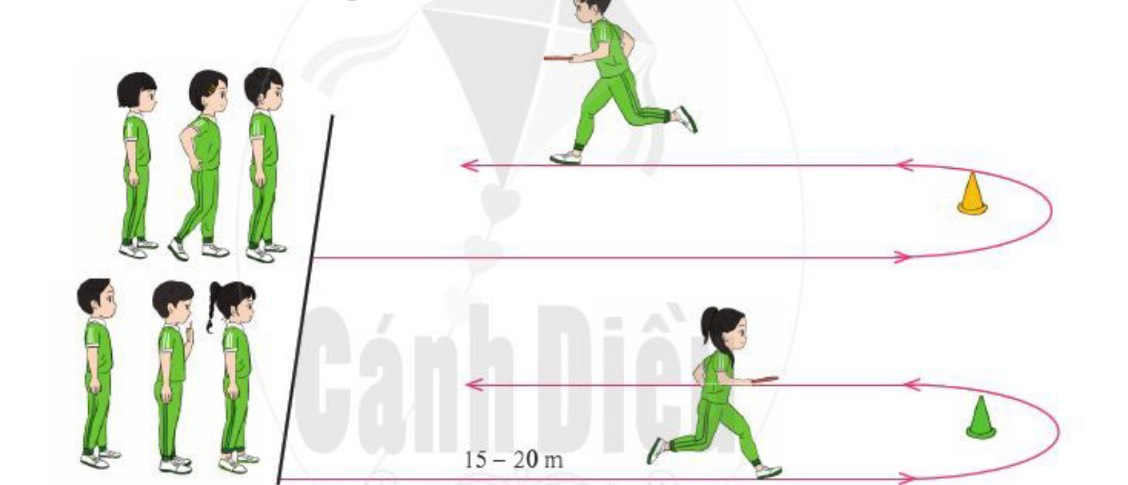 BÀI TẬP RÈN LUYỆN TƯ THẾ VÀ KỸ NĂNG VẬN ĐỘNG CƠ BẢN
Bài 32.  THỂ DỤC RLTTCB - TRÒ CHƠI “NHẢY LƯỚT SÓNG”
* Hoạt động 4. Thực hiện động tác thả lỏng các khớp.
1. Đi thường một vòng quanh sân tập.
2. Đứng tại chỗ hít thở sâu.
3. Tiết học kết thúc xin chào và hẹn gặp lại các em, các em nhớ thực hiện tốt khuyến cáo 5K của Bộ y tế để phòng dịch bệnh Covid - 19 nhé!